Matthew 5:17-20
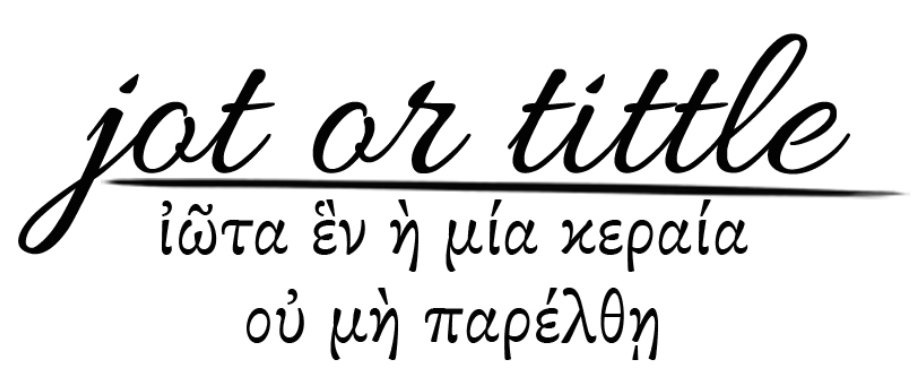 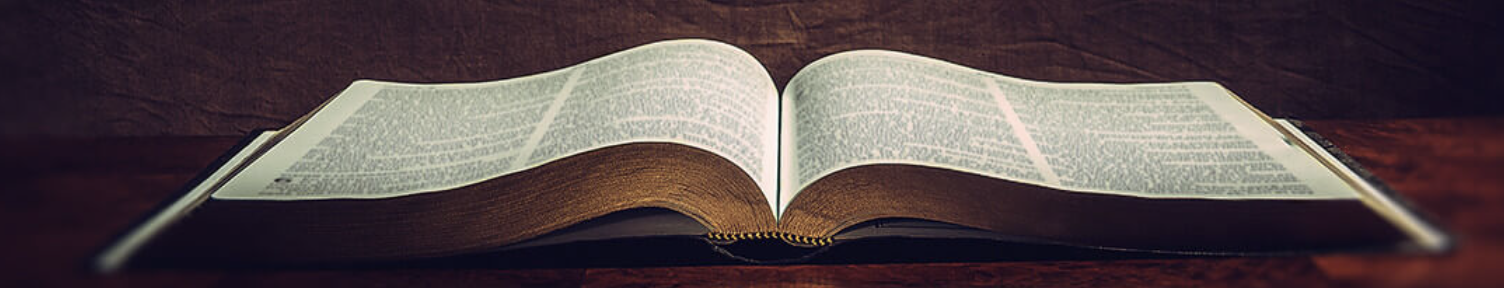 The Ten Commandments.
 
The First Five Books of the Bible.
 
Law and Prophets (reference to the entire Old Testament Bible)
 
Scribal or Oral Law.
17 Think not that I came to destroy the law or the prophets: I came not to destroy, but to fulfil. 18 For verily I say unto you, Till heaven and earth pass away, one jot or one tittle shall in no wise pass away from the law, till all things be accomplished. 19 Whosoever therefore shall break one of these least commandments, and shall teach men so, shall be called least in the kingdom of heaven: but whosoever shall do and teach them, he shall be called great in the kingdom of heaven. 20 For I say unto you, that except your righteousness shall exceed the righteousness of the scribes and Pharisees, ye shall in no wise enter into the kingdom of heaven.  (Matthew 5:17-20)
This Passage Is Powerful:

It elevates your love for God’s Word in all things.

It challenges you to interpret the Bible correctly...study seriously.

It scares you out of adding to or altering anything in the Bible.
1. The All SUFFICIENCY of God’s Word  
17 “Do not think that I have come to abolish the Law or the Prophets; I have not come to abolish them but to fulfill them.

He fulfilled the moral law by keeping it perfectly. 
He fulfilled the ceremonial law by being the embodiment of the Law’s types and symbols. 
He fulfilled the judicial law by personifying God’s perfect justice.
The enemy wants to get you off the Bible track. 

Is the Bible sufficient for the church’s evangelistic task? 

Is the Bible sufficient for growing spiritually in Christ?

Is the Bible sufficient for making an impact on society?
2. The INSPIRATION of God’s Word   
18 For truly, I say to you, until heaven and earth pass away, not an iota, not a dot, will pass from the Law until all is accomplished.
2. The INSPIRATION of God’s Word   
18 For truly, I say to you, until heaven and earth pass away, not an iota, not a dot, will pass from the Law until all is accomplished.

None of God’s Law will pass away.
Not tradition but God’s truth.
Not sermons but Scripture.
Not blogs but Bible. 
39 You search the Scriptures because you think that in them you have eternal life; and it is they that bear witness about me, 40 yet you refuse to come to me that you may have life.  (John 5:39-40)
3. The AUTHORITY of God’s Word

19 Whosoever therefore shall break one of these least commandments, and shall teach men so, shall be called least in the kingdom of heaven: but whosoever shall do and teach them, he shall be called great in the kingdom of heaven.

4 Whoever says “I know him” but does not keep his commandments is a liar, and the truth is not in him, (1 John 2:4)
30 Let both grow together until the harvest, and at harvest time I will tell the reapers, “Gather the weeds first and bind them in bundles to be burned, but gather the wheat into my barn.”’” (Matt. 13:30)

41 The Son of Man will send his angels, and they will gather out of his kingdom all causes of sin and all law-breakers, 42 and throw them into the fiery furnace. In that place there will be weeping and gnashing of teeth. 43 Then the righteous will shine like the sun in the kingdom of their Father. He who has ears, let him hear. (Matt. 13:41-43)
This passage is powerful (Matt. 5:17-20)

It elevates your love for God’s Word in all things.
It challenges you to read the Bible carefully and interpret accurately. 
It scares you out of adding to or altering anything in the Bible. 

God’s Word is:
1. All SUFFICIENT
2. INSPIRED  
3. The AUTHORITY
Matthew 5:17-20
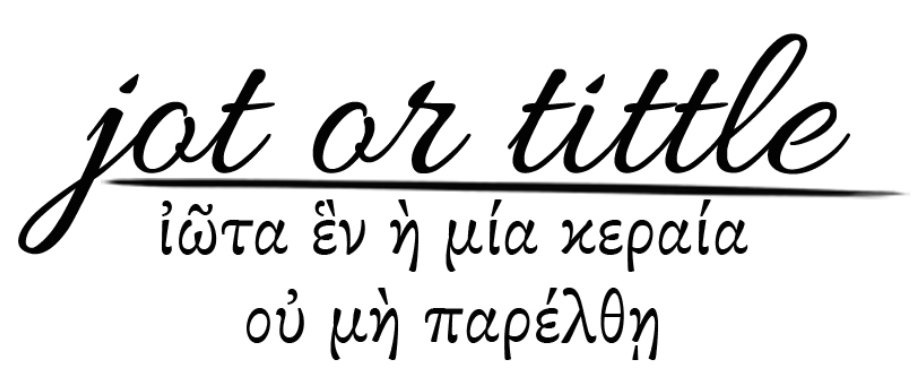 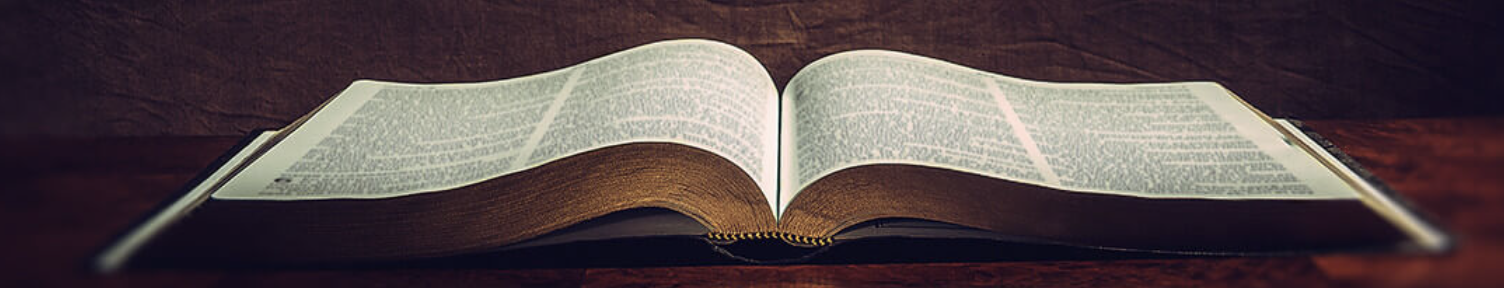